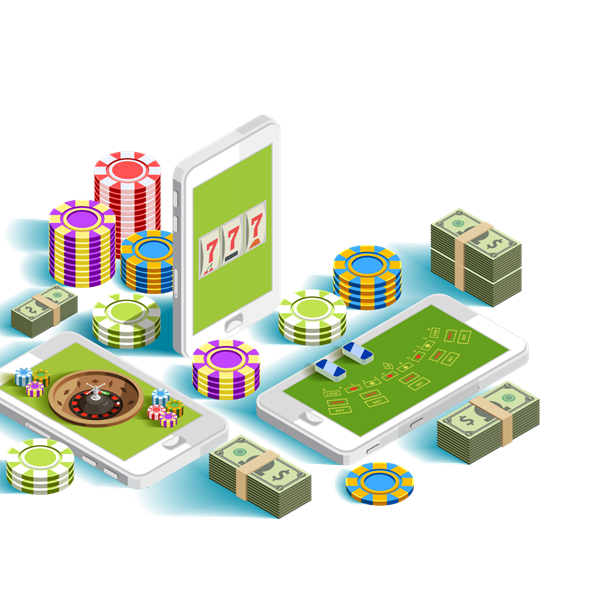 Why people gamble and gambling related harm
KS5/ Tutorial Activity 1
V1.1/Dec20
KS5/ TUTORIAL ACTIVITY 1
LEARNING OBJECTIVES
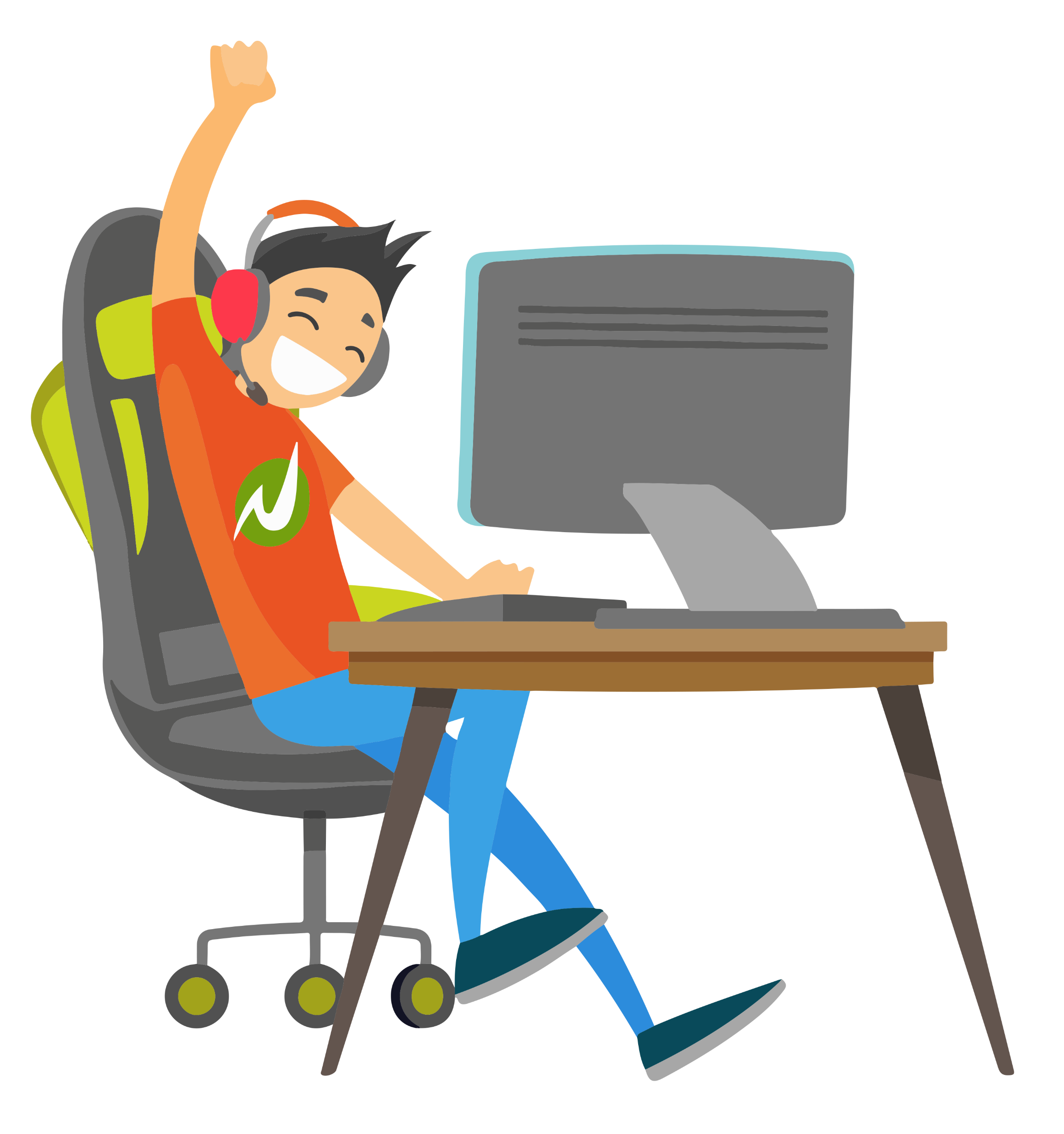 To explore the potential reasons why people may/may not gamble
To recognise the signs of gambling related harm
To explore the consequences of gambling related harm
KS5/ TUTORIAL ACTIVITY 1
LEARNING OUTCOMES
I can identify several reasons why people may/may not gamble
I can recognise the signs of gambling related harm 
I can identify explore the consequences of gambling related harm
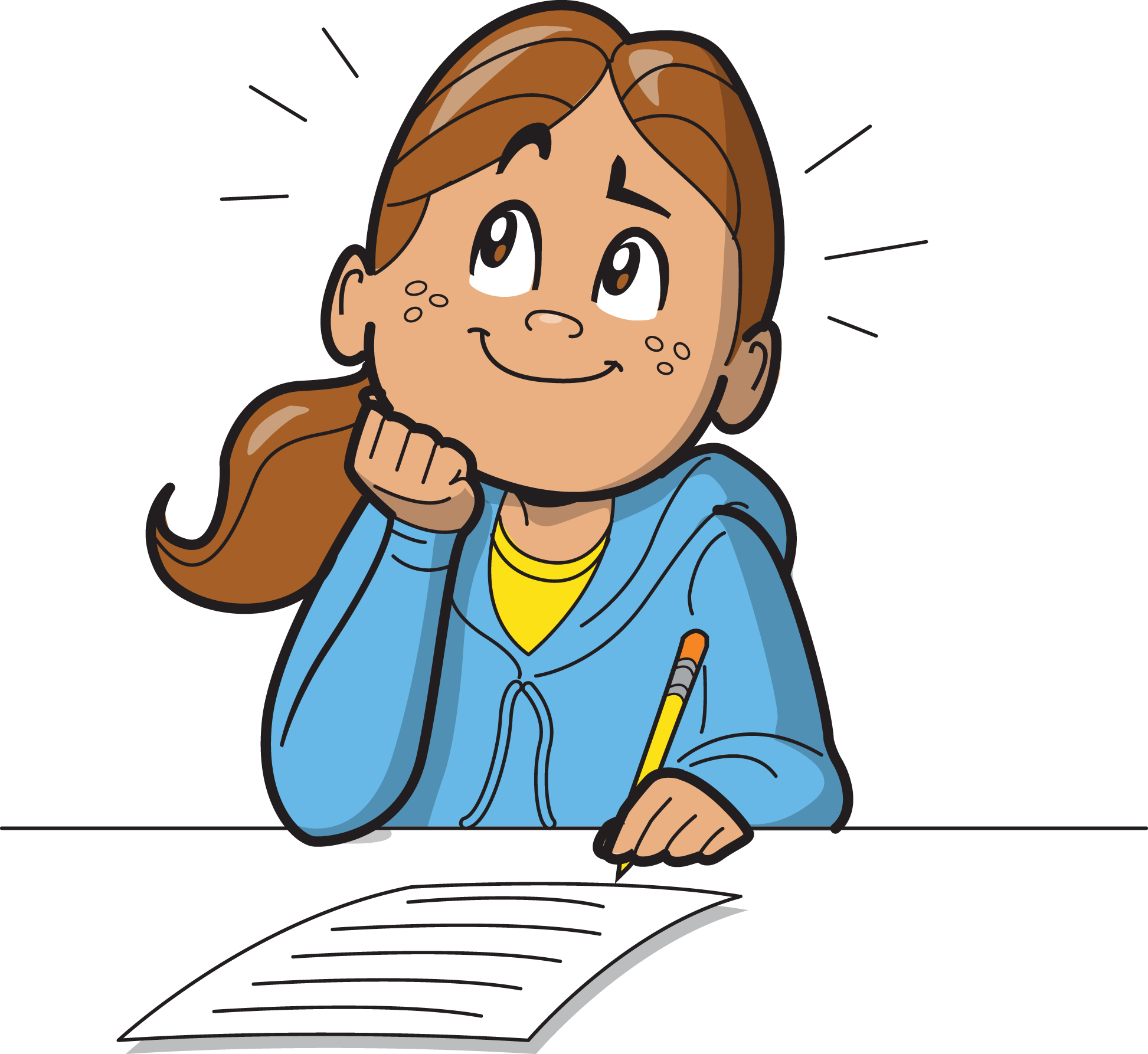 KS5/ TUTORIAL ACTIVITY 1
ACTIVITY: Group chat
Why might young people gamble?
Why might young people not gamble?
old pack (FIFA)
How does my culture view gambling?
Do I know people that gamble?
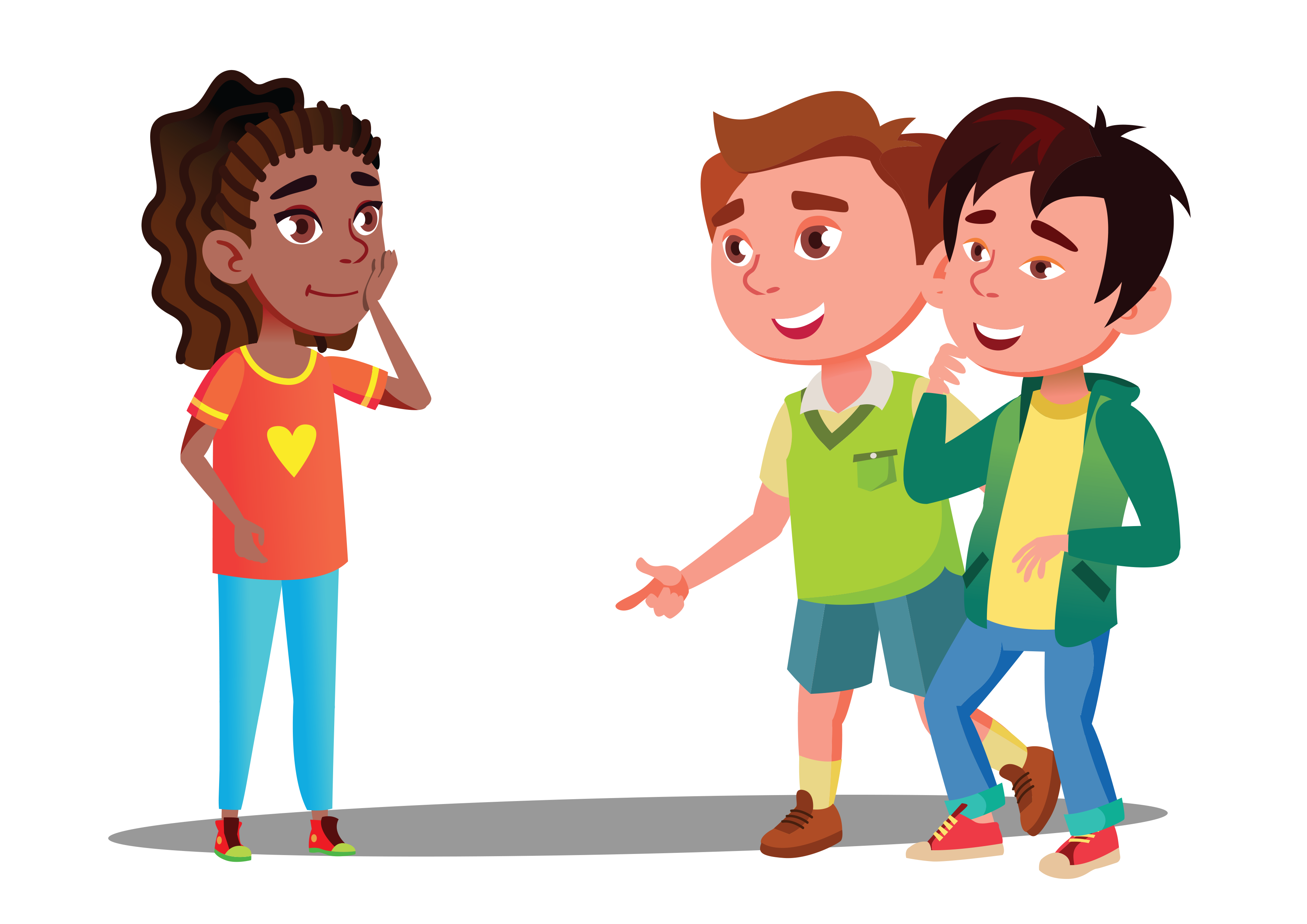 How does gambling make me feel?
What outside influences are there?
KS5/ TUTORIAL ACTIVITY 1
ACTIVITY: What happens when the fun stops?
Gambling is described as betting, gaming or participating in a lottery
Gambling can be an enjoyable for some adults, but what happens when the fun stops?
There are four stages of gambling addiction: (Illinois Institute for Addiction Recovery)
List the emotions of the person experiencing each stage. What about those around them?
Winning Stage
Losing Stage
Desperation Stage
Recovery Stage
Through support services, gambling addicts can recover.
Hopeless Stage
KS5/ TUTORIAL ACTIVITY 1
ACTIVITY: What can we do?
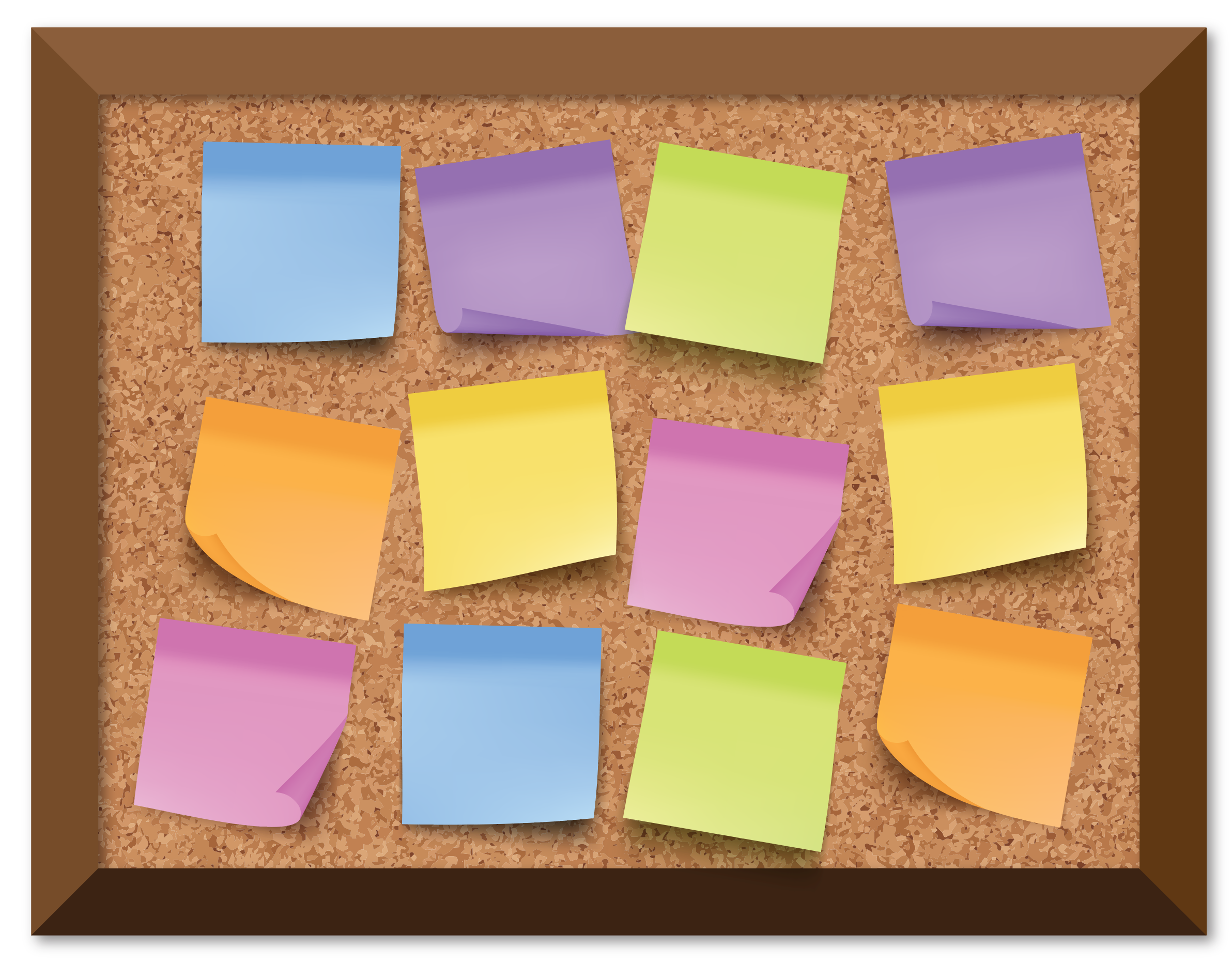 Using post-its, write down one thing we could do as a community to educate our peers and/or signpost support for those experiencing gambling related harm?
KS5/ TUTORIAL ACTIVITY 1
If you need help…
If you are worried about any of the content today you can talk to a teacher or member of staff. For additional support relating to your own or someone else’s relationship with gambling/gaming you can contact Childline or BigDeal.
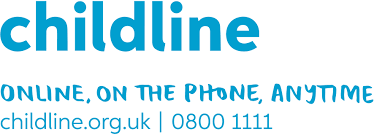 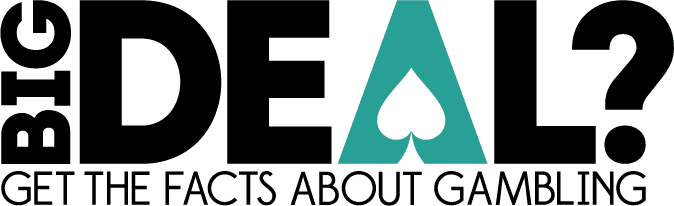 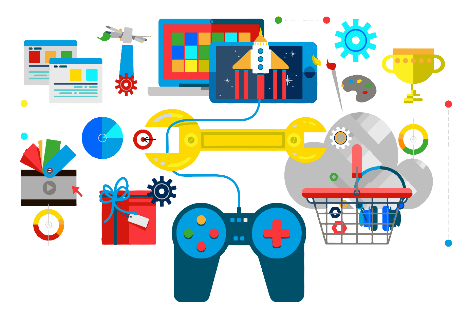 Gaming and gambling – blurred lines
KS5/ Tutorial Activity 2
KS5/ TUTORIAL ACTIVITY 2
LEARNING OBJECTIVES
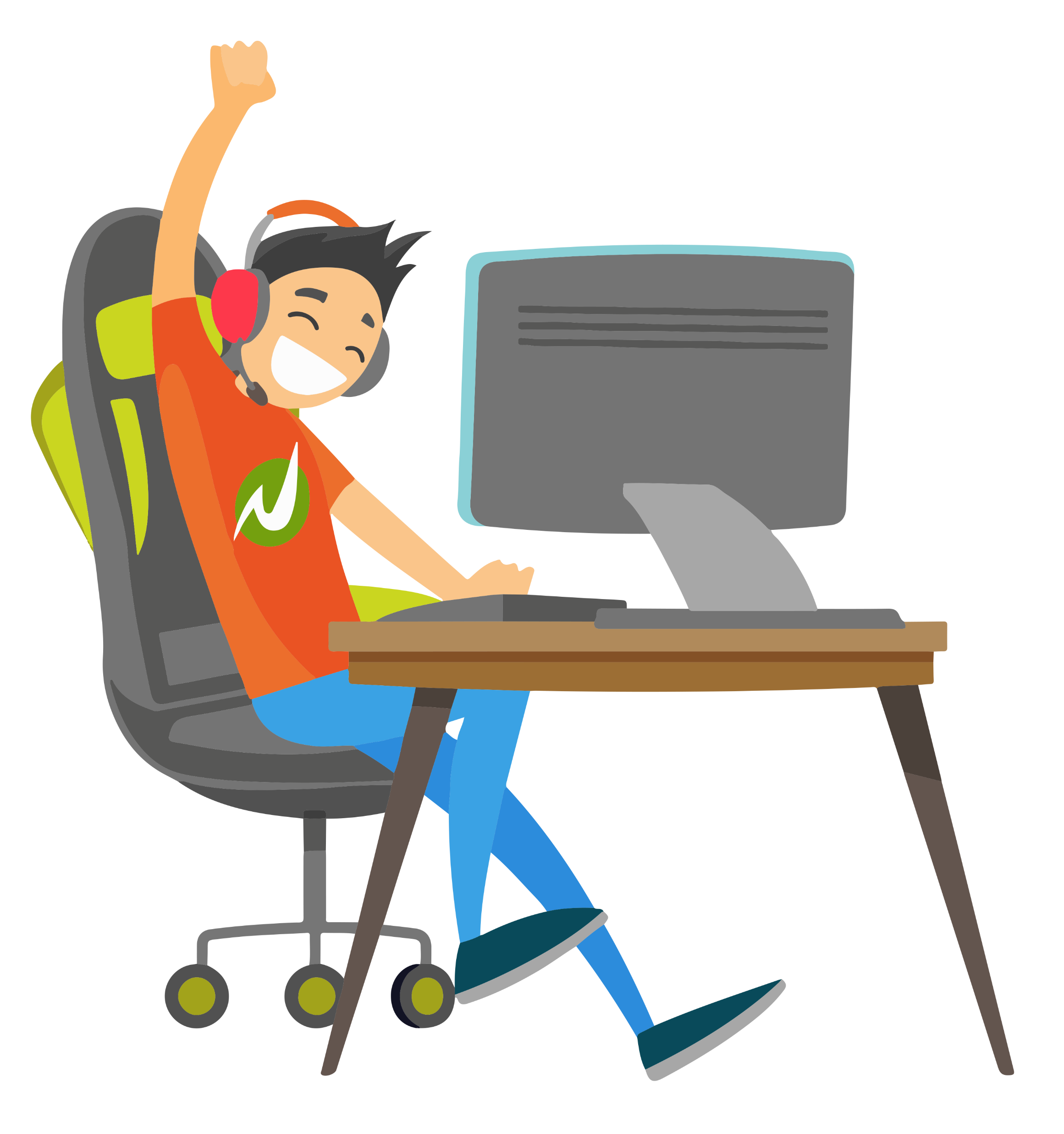 To explore the gambling style features within games
To discuss the links between gaming and gambling
To identify the risks posed by gambling style features within games
KS5/ TUTORIAL ACTIVITY 2
LEARNING OUTCOMES
I can identify different gambling style features within games
I can recognise the links between gaming and gambling
I can spot the risks posed by gambling style features within games
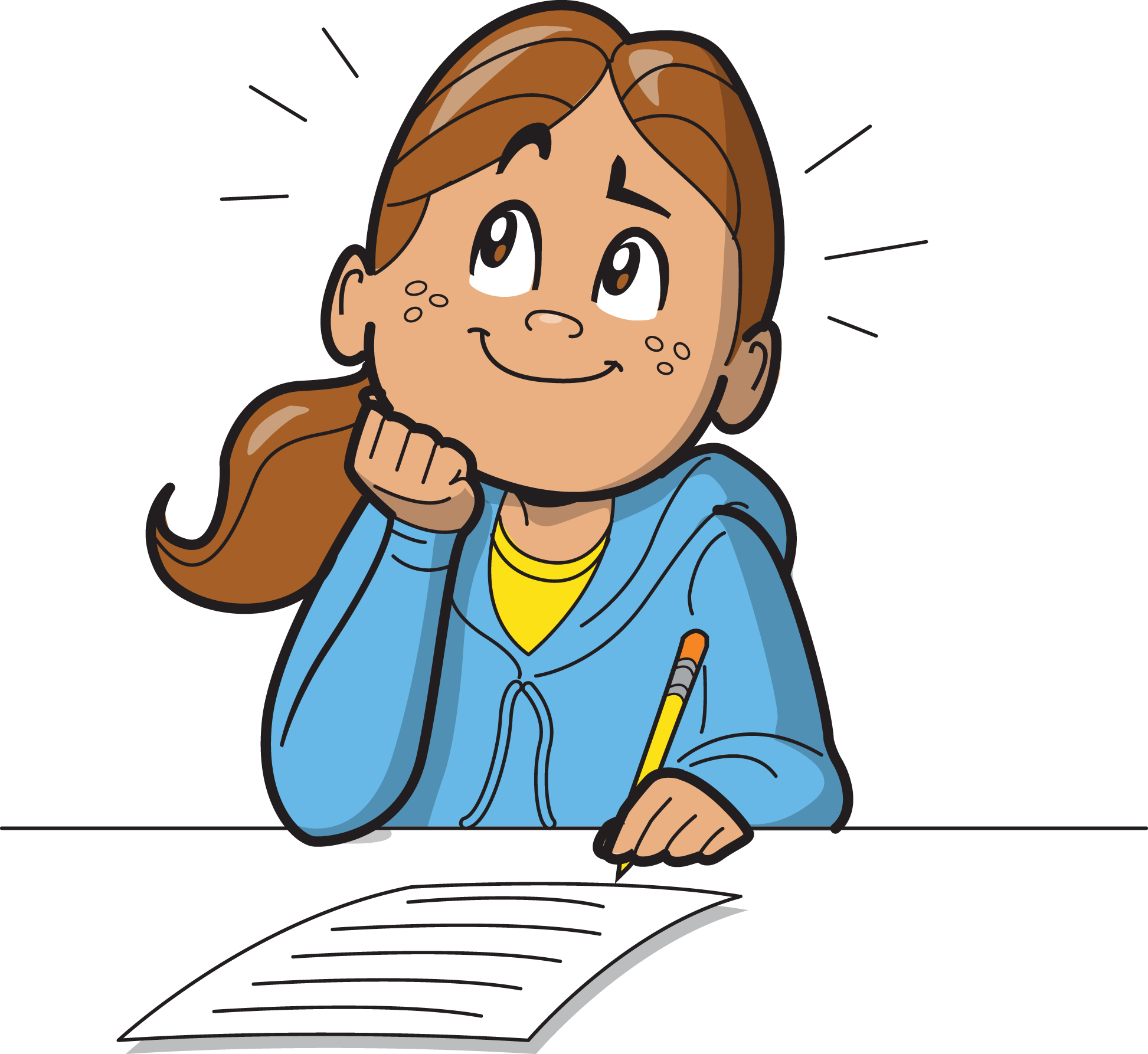 KS5/ TUTORIAL ACTIVITY 2
ACTIVITY: Post-it
old pack (FIFA)
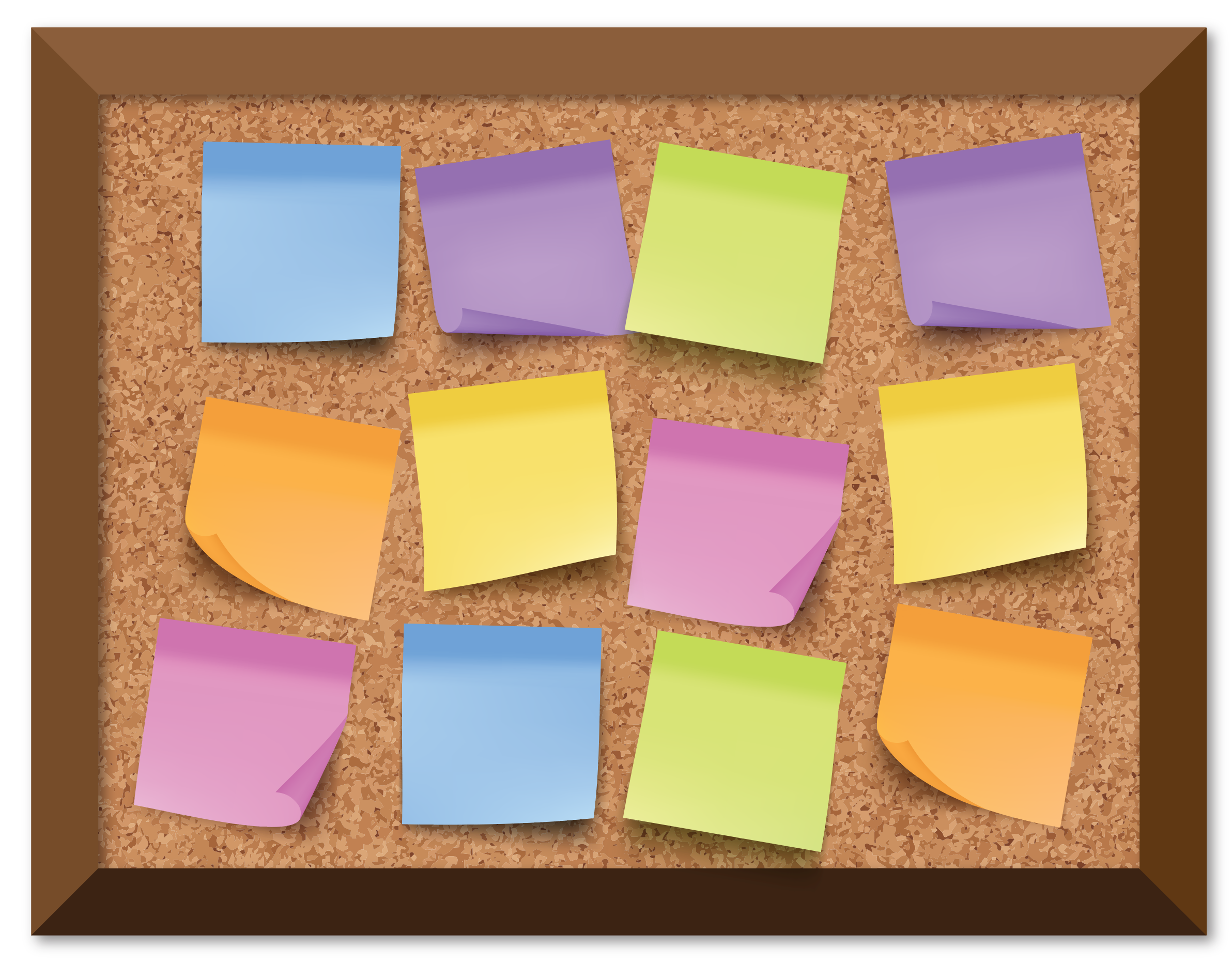 On a post-it, write down any gambling style features that you might see in games

Why are these features not currently classed as gambling?

Should they be classed as gambling?
KS5/ TUTORIAL ACTIVITY 2
ACTIVITY: What can we do?
In groups, create a short presentation aimed at key influencers within the community e.g. parents, schools, gaming companies, influencers, Twitch gamers etc. 
Consider:
What gambling style mechanisms feature in games?
Are these features harmful? Why/why not?
Proposed solutions
Who is responsible and what they can do 
      to take safeguard people?
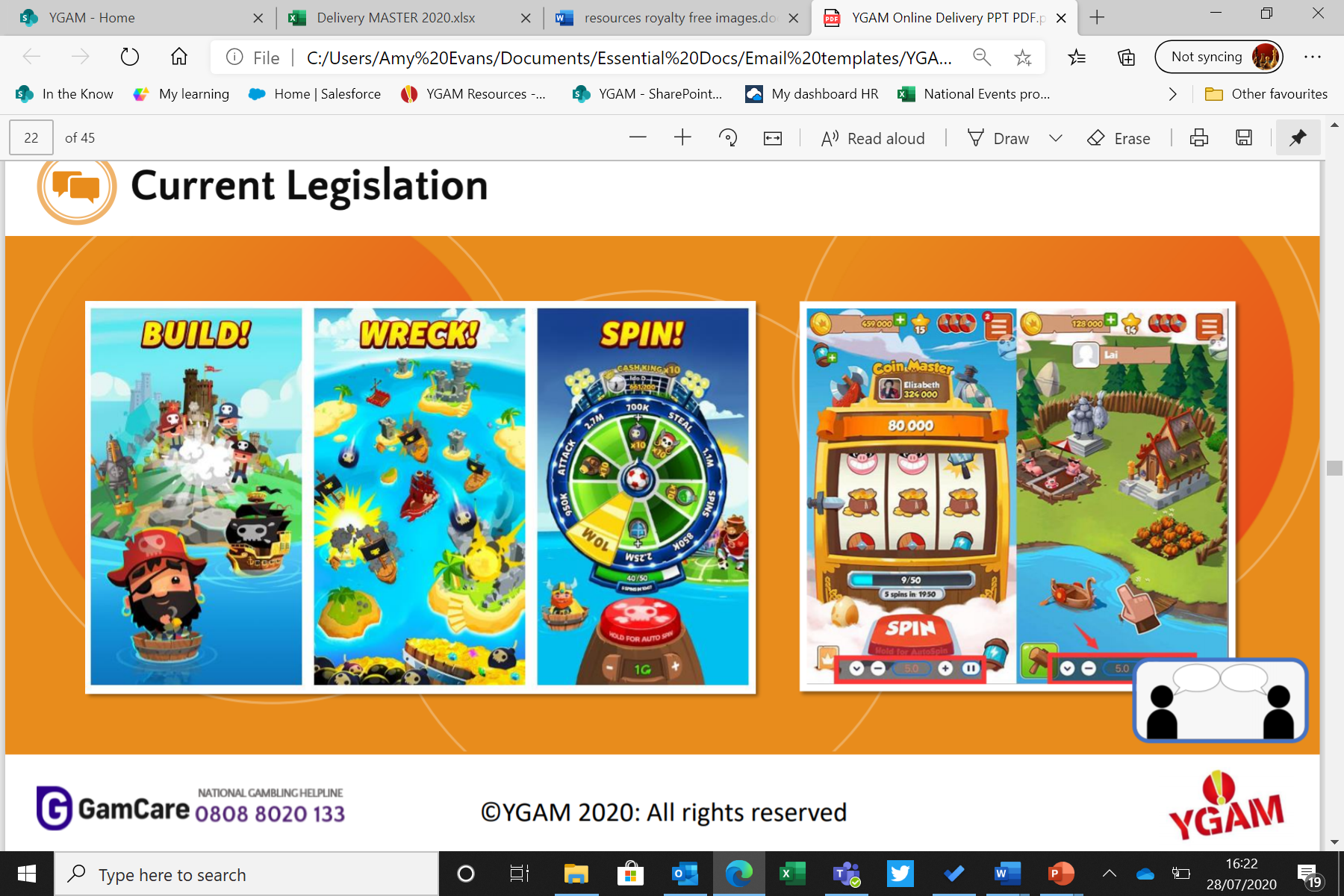 KS5/ TUTORIAL ACTIVITY 2
ACTIVITY: I proudly present…
Present your work to your peers and ask for both positive and constructive feedback.
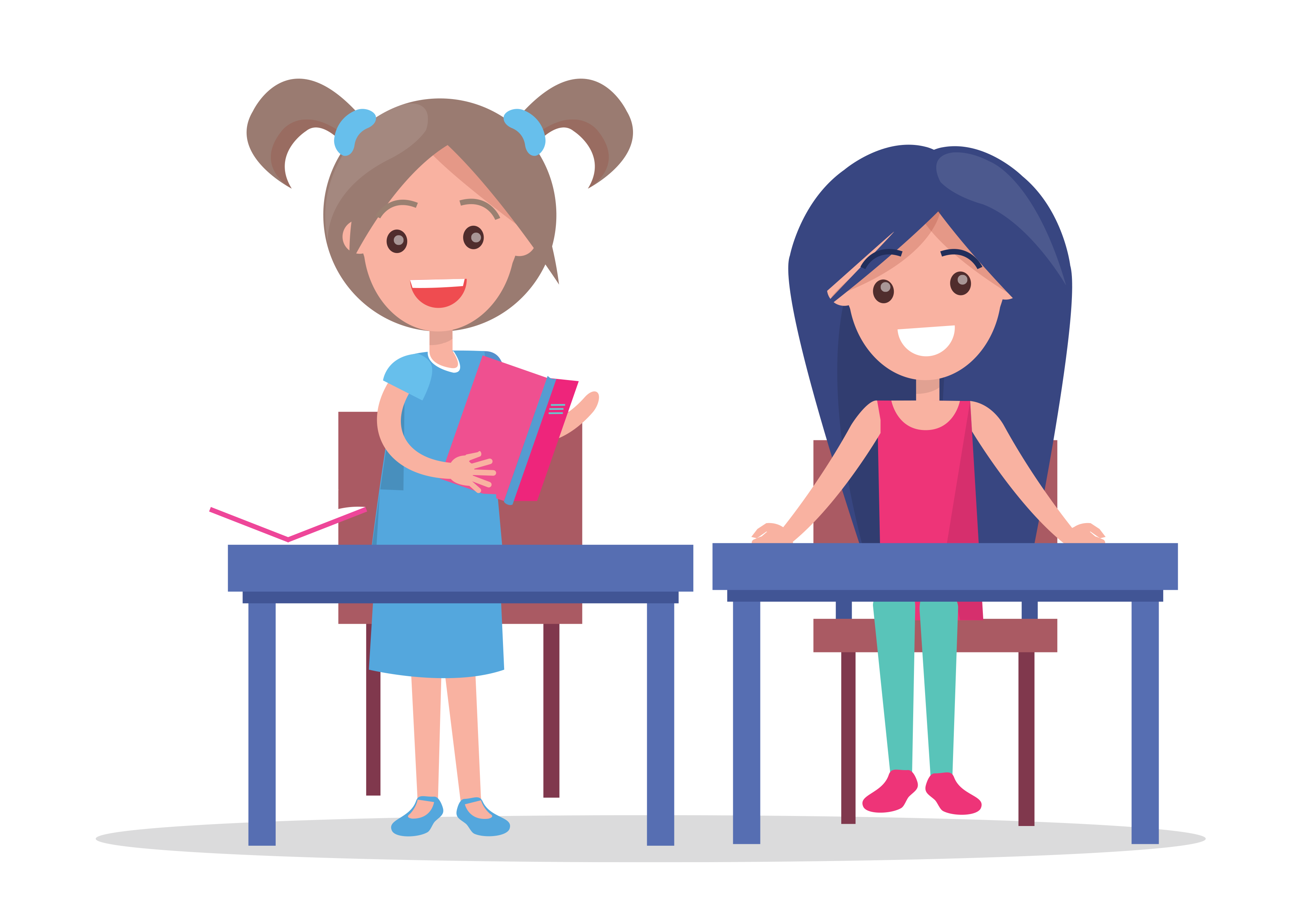 KS5/ TUTORIAL ACTIVITY 2
If you need help…
If you are worried about any of the content today you can talk to a teacher or member of staff. For additional support relating to your own or someone else’s relationship with gambling/gaming you can contact Childline or BigDeal.
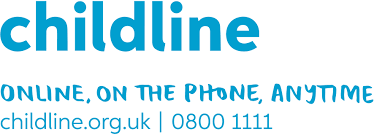 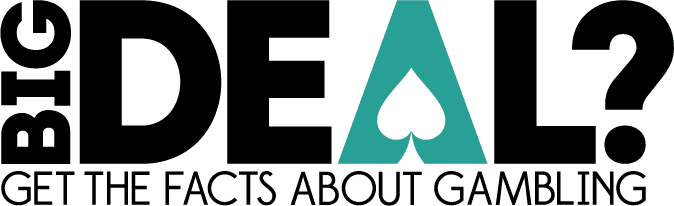 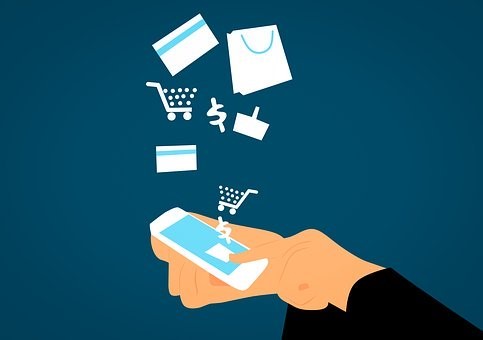 Gaming and Gambling – why now?
KS5/ Tutorial Activity 3
KS5/ TUTORIAL ACTIVITY 3
LEARNING OBJECTIVES
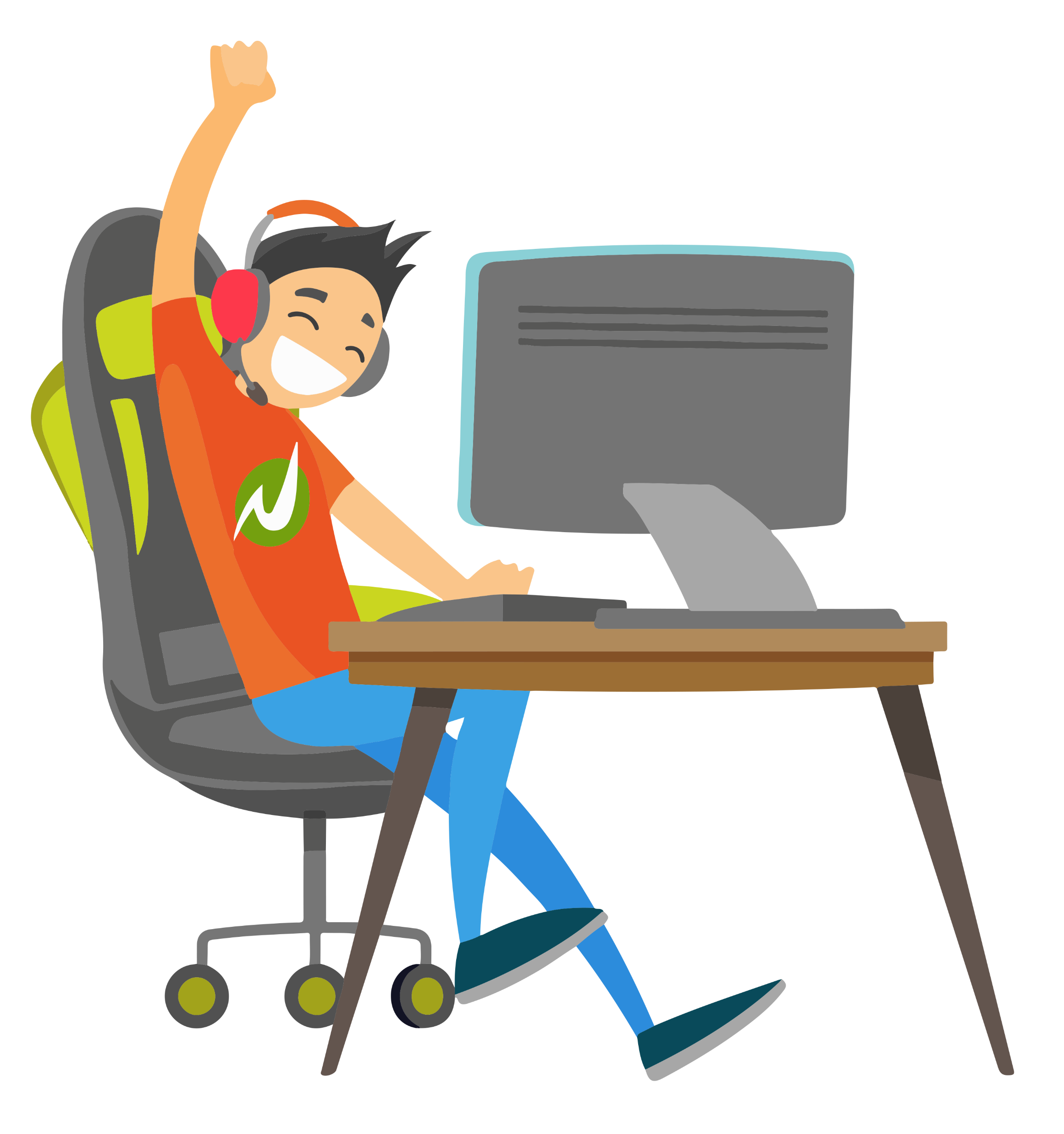 To explore the reasons why people may game or gamble more at post-16 level
To discuss strategies for making informed choices
To understand where to get information and support
KS5/ TUTORIAL ACTIVITY 3
LEARNING OUTCOMES
I can identify several reasons why people may game or gamble more at post-16 level
I can identify a range of strategies for making informed choices
I understand where to get information and support
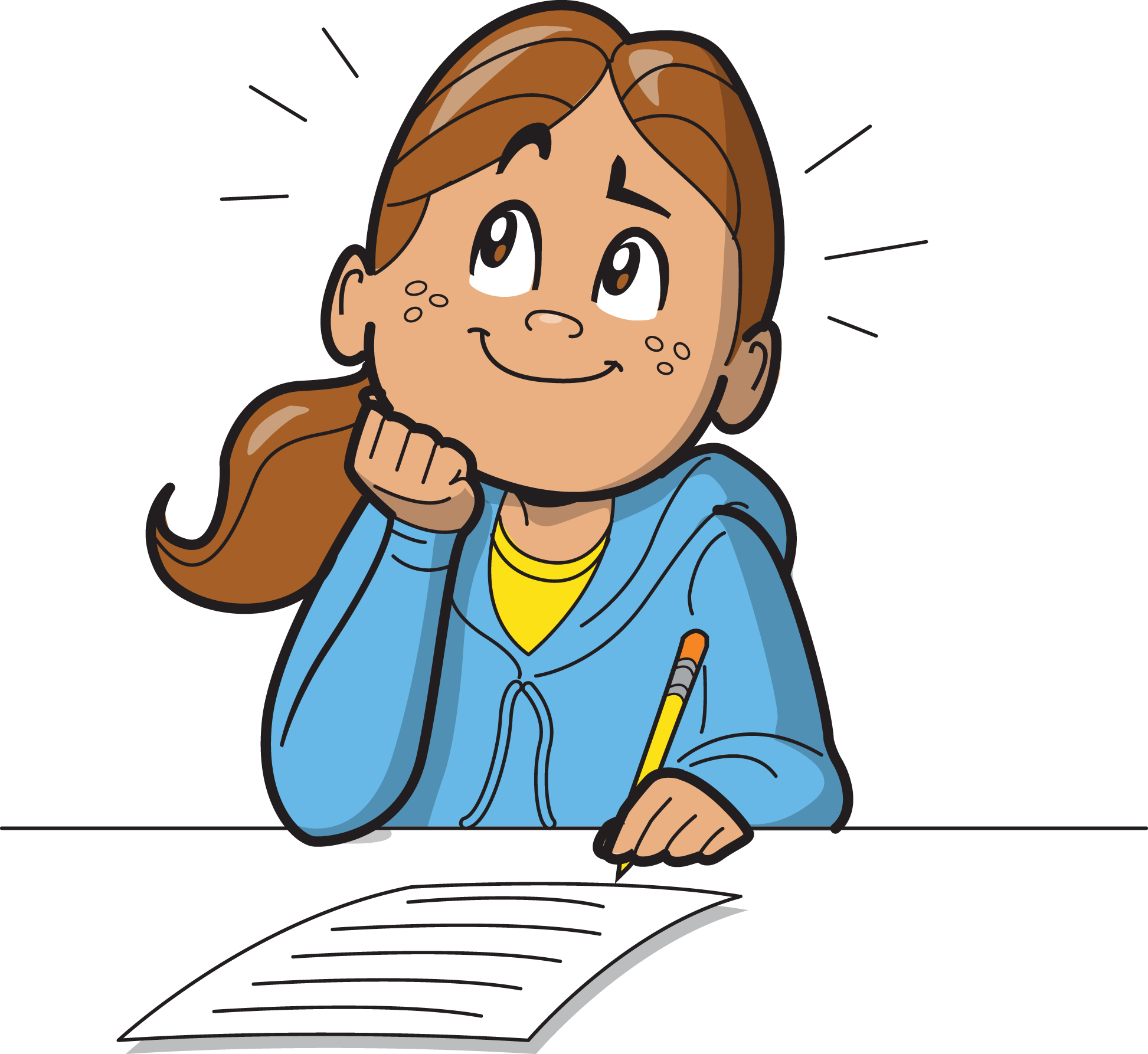 KS5/ TUTORIAL ACTIVITY 3
ACTIVITY: 60 second scribble
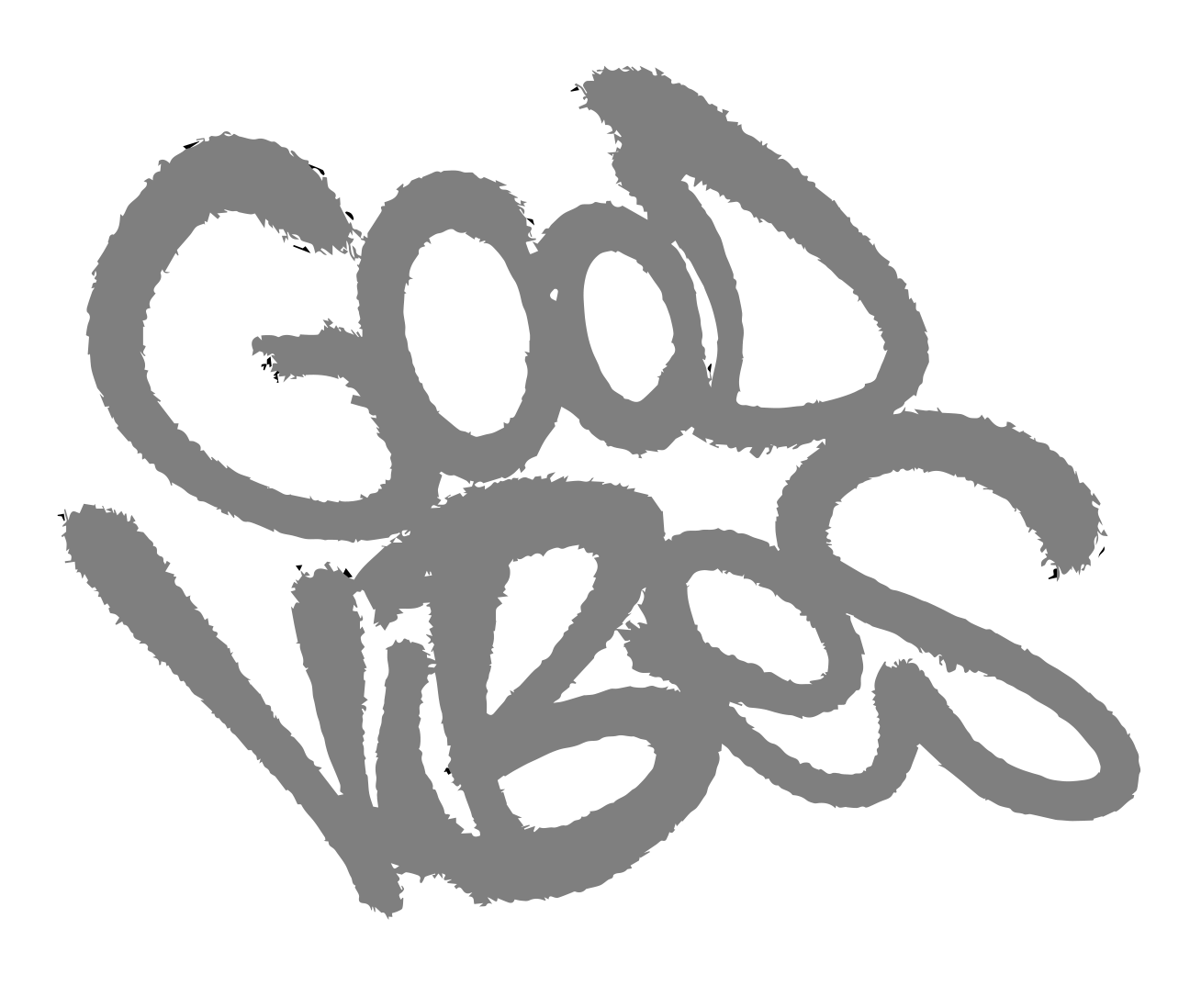 Why might young people game or gamble more at post-16 level? 
You have 60 seconds to write down as many ideas as you can.

Consider:
Age restrictions
Access to money
Advertising
Social groups/ scenarios etc.
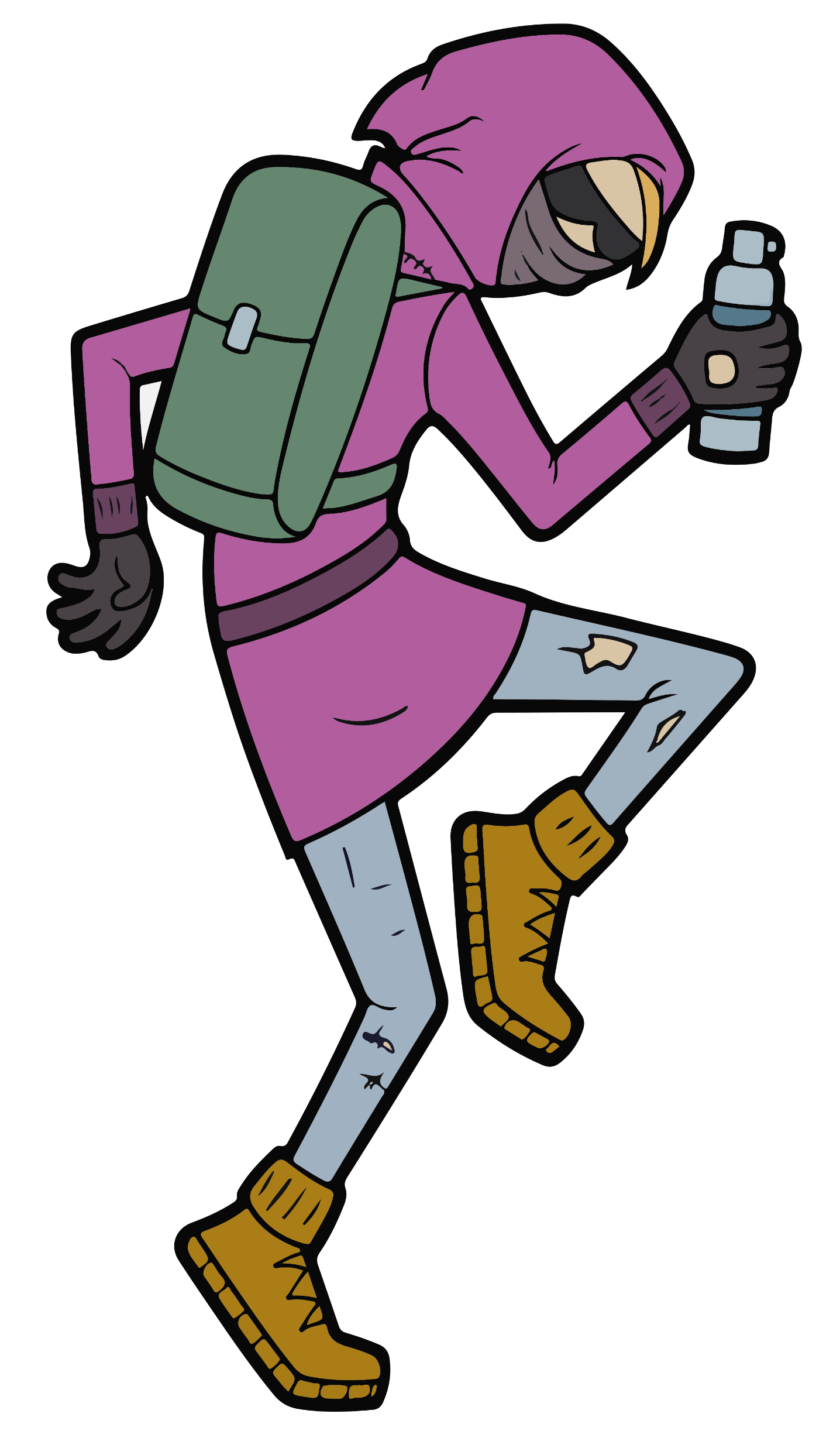 KS5/ TUTORIAL ACTIVITY 3
ACTIVITY: Let’s create!
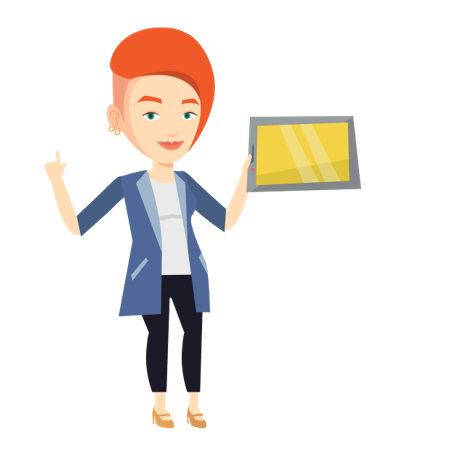 In groups, create a resource that provides young people with a range of strategies for making informed choices.
Highlight the potential risks and strategies to stay safe
Resources could include a flyer, Youtube video, blog post etc.
KS5/ TUTORIAL ACTIVITY 3
ACTIVITY: Circle Time
Which strategy do you feel is the most useful for your peers?
Take it in turns to share your ideas.
I think that setting a budget is the most useful strategy.
Finding alternate ways to reduce stress is the most important thing.
Which strategy is most useful?
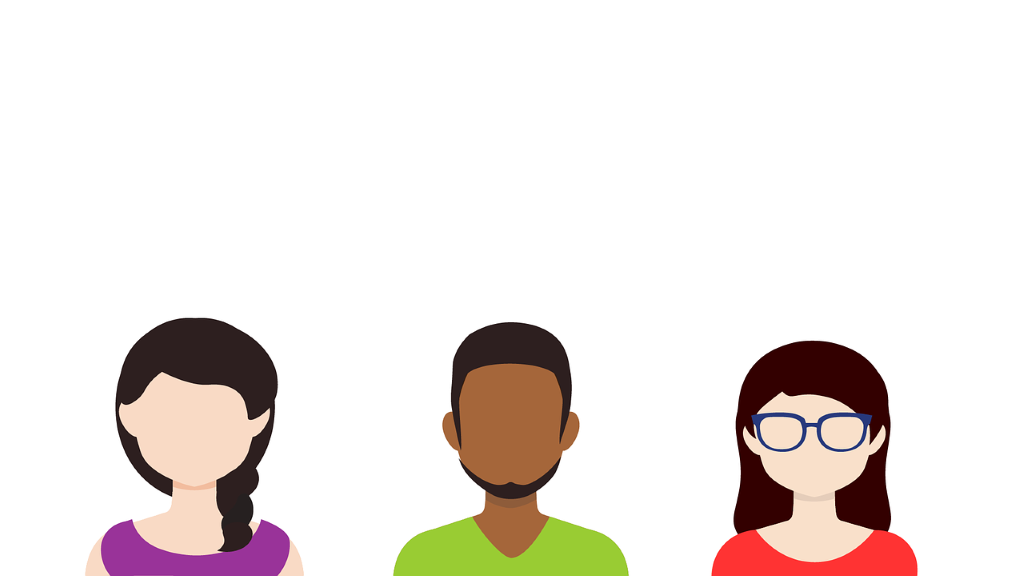 KS5/ TUTORIAL ACTIVITY 3
If you need help…
If you are worried about any of the content today you can talk to a teacher or member of staff. For additional support relating to your own or someone else’s relationship with gambling/gaming you can contact Childline or BigDeal.
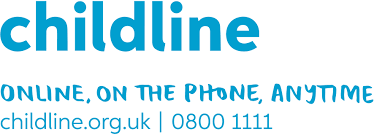 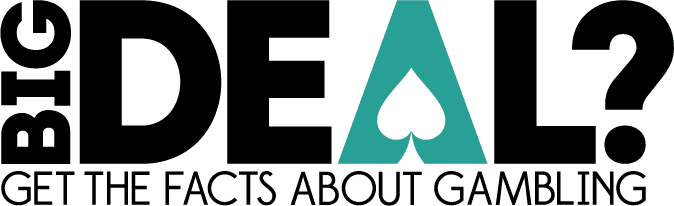